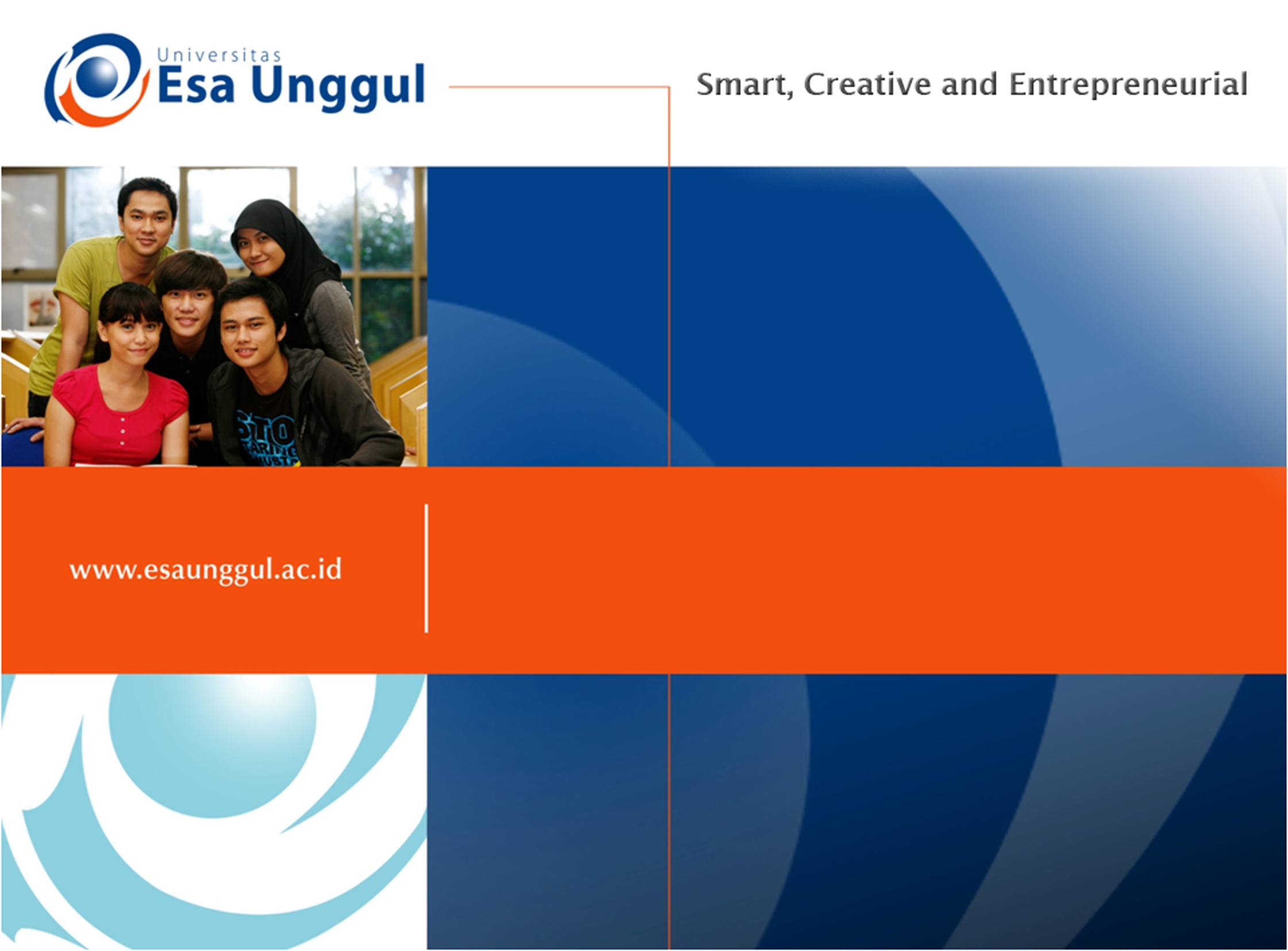 REVIEW MATERI
 PERTEMUAN 13
KHAOLA RACHMA ADZIMA
PGSD FKIP
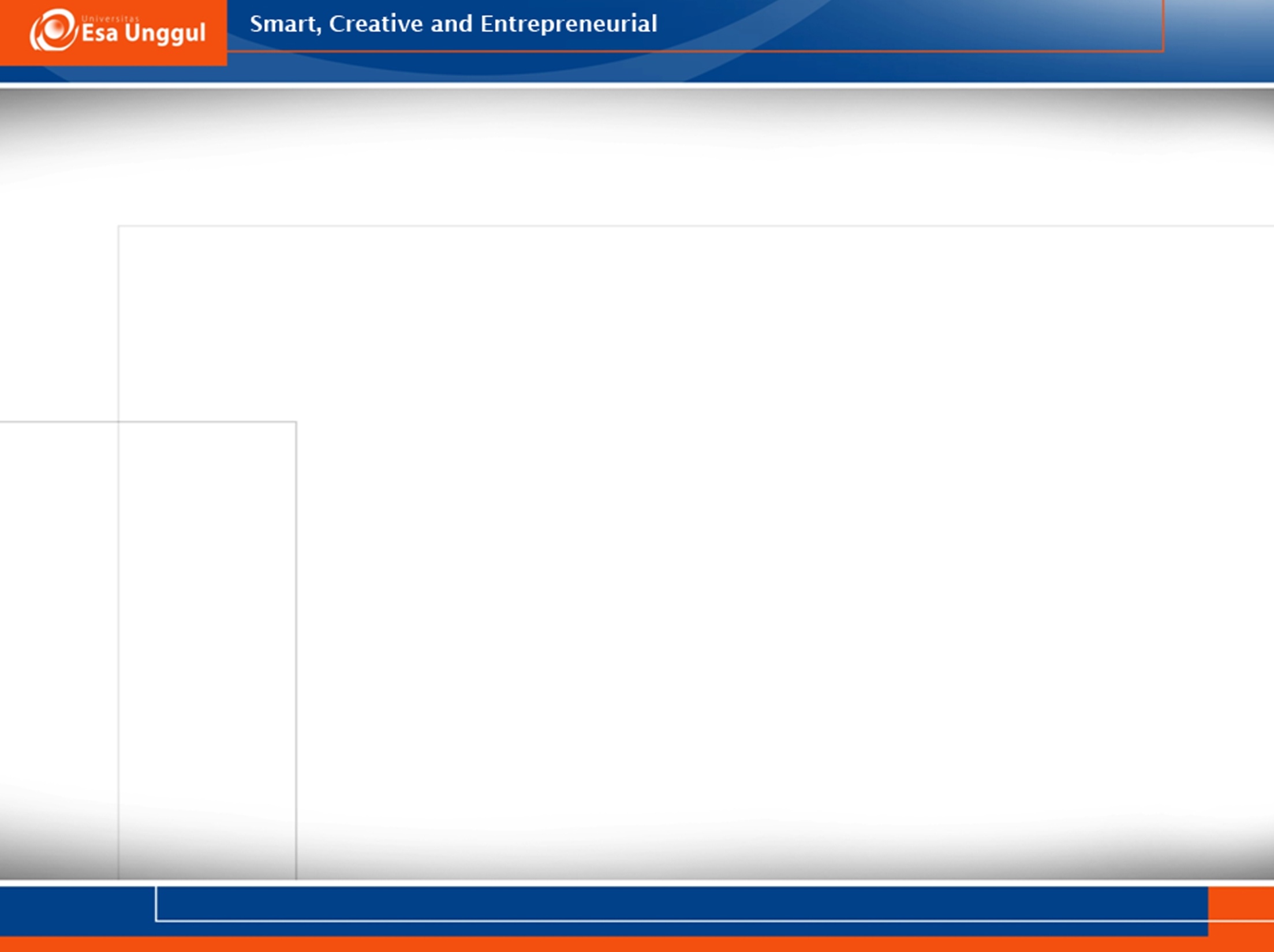 KEMAMPUAN AKHIR YANG DIHARAPKAN
Mahasiswa mampu memahami secara konseptual, prosedural dan kaitan keduanya mengenai manfaat penggunaan media belajar
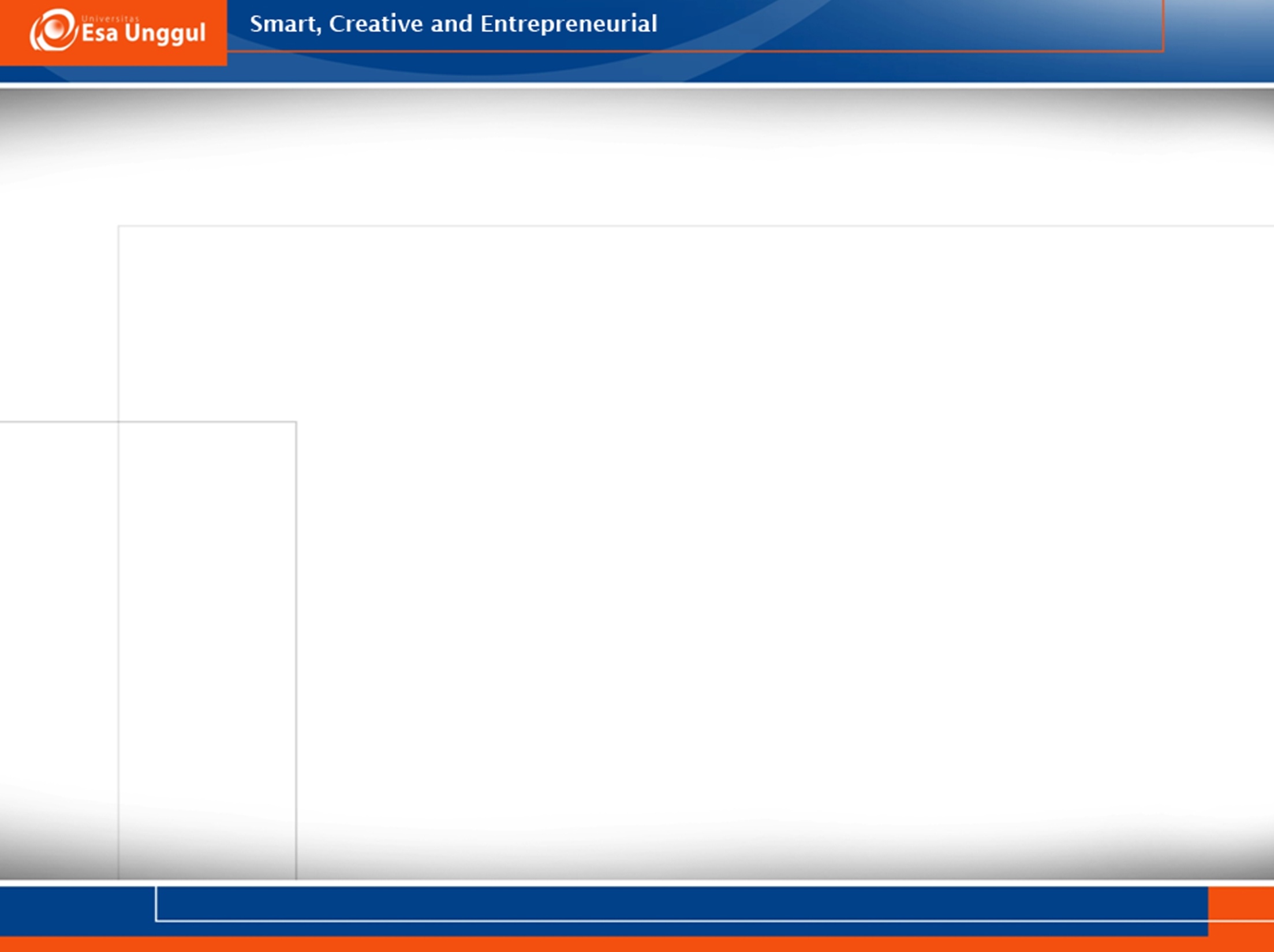 Pengertian Media Pembelajaran
Kata media, berasal dari bahasa Latin, bentuk jamak dari medium secara harfiah berarti perantara atau pengantar.
 Media adalah segala alat fisik yang dapat menyajikan pesan yang merangsang yang sesuai untuk belajar (Brigg).
Menurut Gagne (1977), pembelajaran adalah seperangkat peristiwa -peristiwa eksternal yang dirancang untuk mendukung beberapa proses belajar yang bersifat internal.
Pada hakikatnya, proses pembelajaran merupakan proses komunikasi atau penyampaian pesan dari pengantar ke penerima.
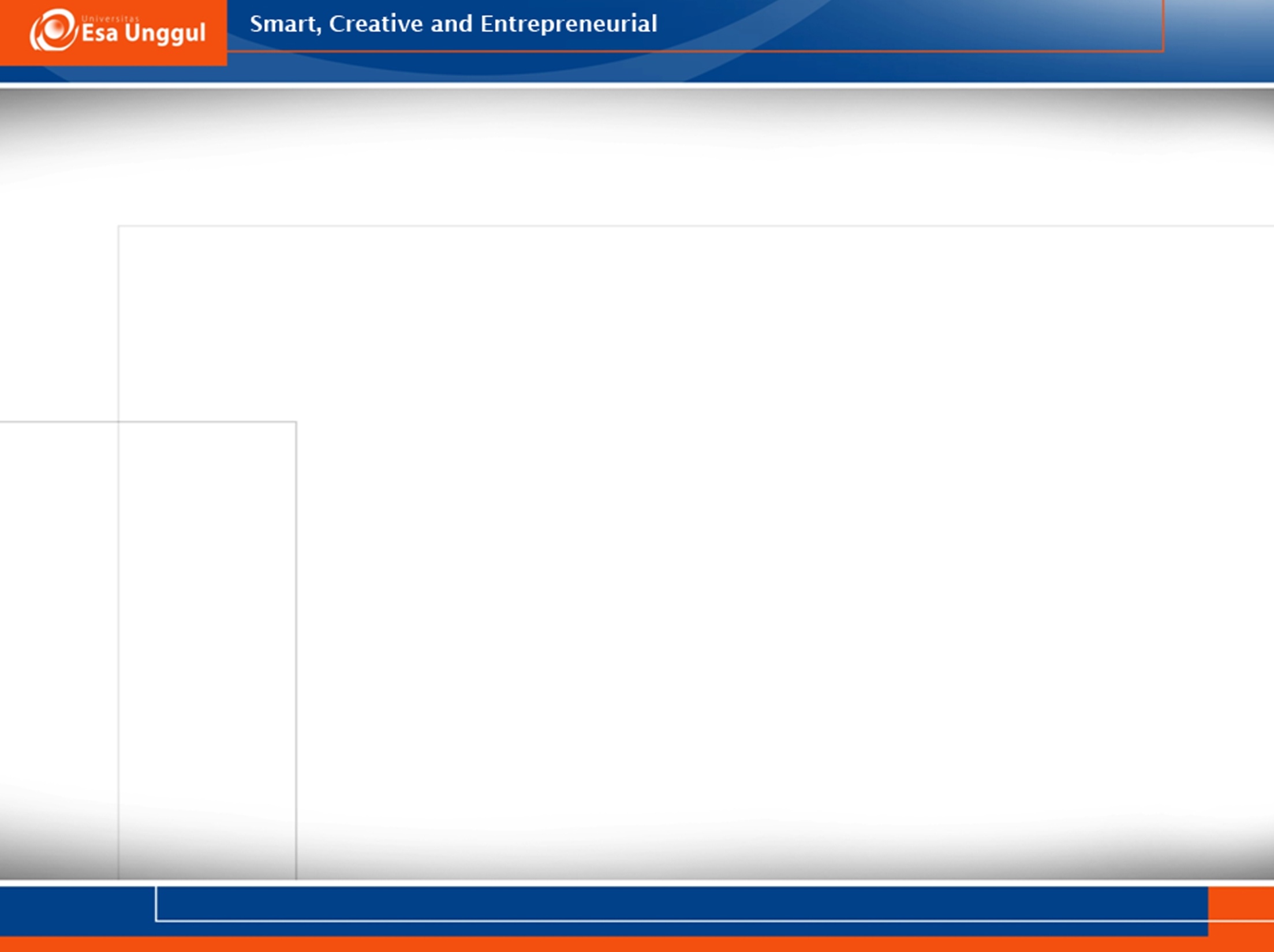 Pengertian Media Pembelajaran
Menurut Arief Sadiman (2008), Media pembelajaran adalah segala sesuatu yang dapat digunakan untuk menyalurkan pesan dari pengirim ke penerima pesan.
Menurut Azhar (2015), media pembelajaran adalah alat bantu pada proses belajar baik di dalam maupun di luar kelas, lebih lanjut dijelaskan bahwa media pembelajaran adalah komponen sumber belajar atau wahana fisik yang mengandung materi intruksional di lingkungan siswa yang dapat merangsang siswa untuk belajar.
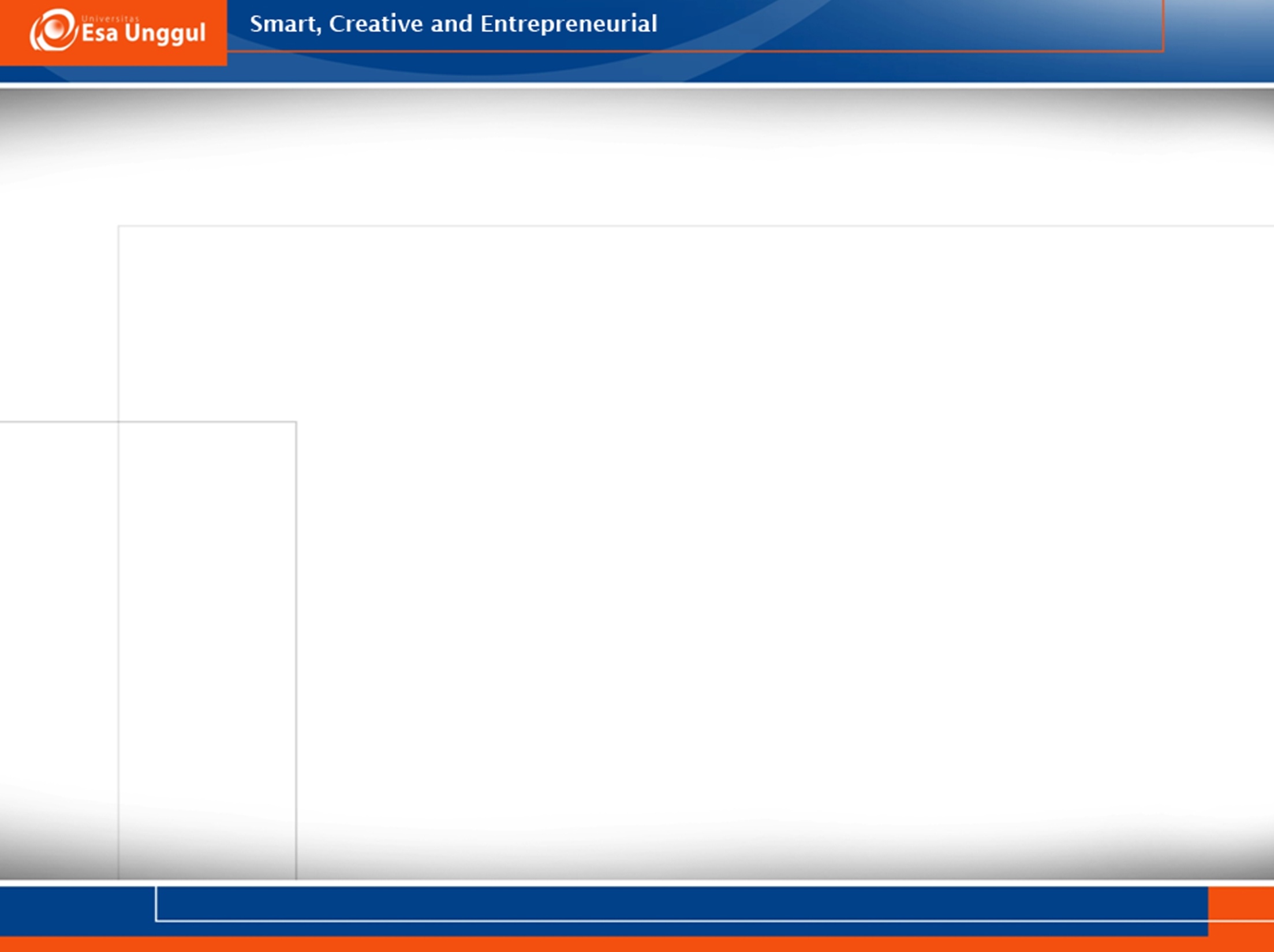 Dale's cone of experience
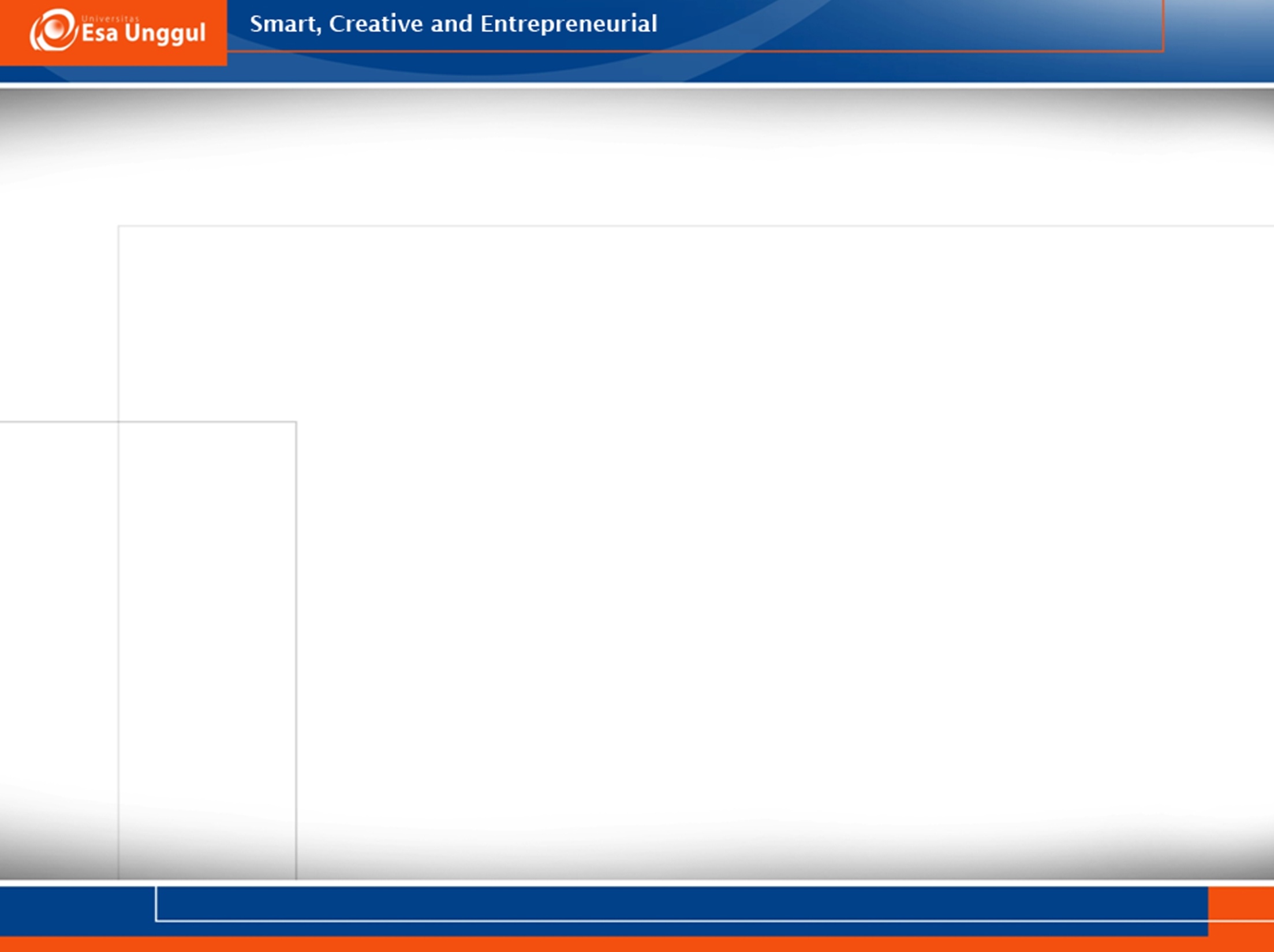 Kriteria Pemilihan Media Pembelajaran
Kesesuaian dengan Tujuan (intructional goals)
Kesesuaian dengan Materi Pembelajaran    (intructional content)
Kesesuaian dengan Karakteristik Pembelajaran atau Peserta didik
Kesesuaian dengan Teori
Kesesuaian dengan Gaya Belajar Peserta didik
Kesesuaian dengan Kondisi Lingkungan, Fasilitas Pendukung, dan Waktu yang Tersedia.
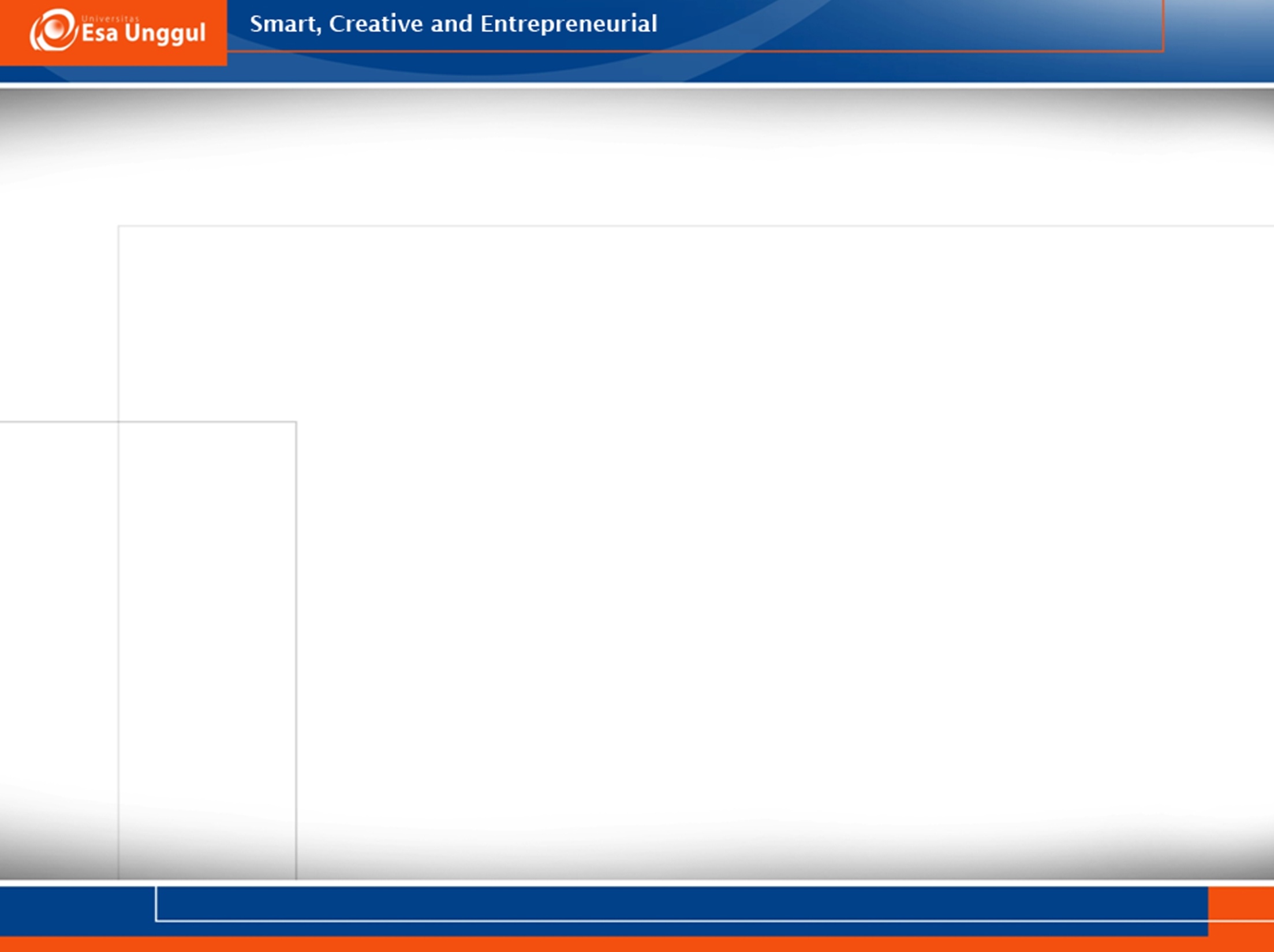 Prinsip Pengembangan Media Pembelajaran
Mengidentifikasi dan mengungkapkan dengan jelas gagasan dan membatasi topik bahasan.
Program yang dikembangkan memiliki tujuan untuk menginformasikan, memotivasi, atau intruksional.
Merumuskan tujuan yang akan dicapai.
Mengevaluasi karakteristik siswa yang akan menggunakan program tersebut.
Menyiapkan kerangka (outline) isi pelajaran.
Mempertimbangkan bahwa media apa saja yang paling sesuai untuk mencapai tujuan.
Membuat storyboard untuk paket pelajaran.
Menyiapkan naskah untuk frame per frame untuk dijadikan penuntun pada saat mengambil gambar.
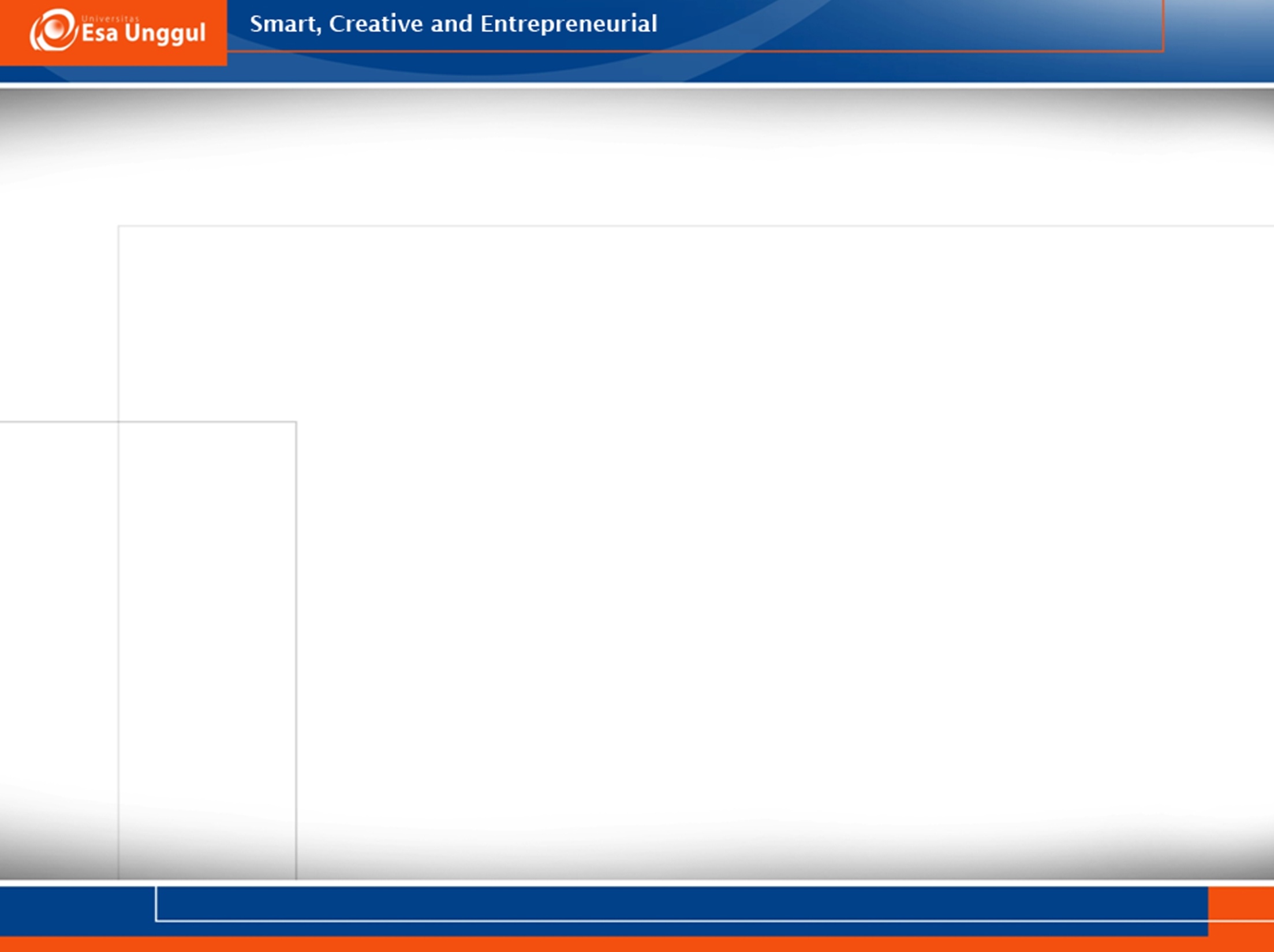 Evaluasi Media Pembelajaran
Menurut  Thiagarajan dan Stolovitch yang dikutip Sadiman bahwa ada 6 tahap evaluasi dalam pengembangan poembelajaran, yaitu
self appraisal
expert appraisal
individual tryout
group tryout
Field evaluation
maintance evaluation.
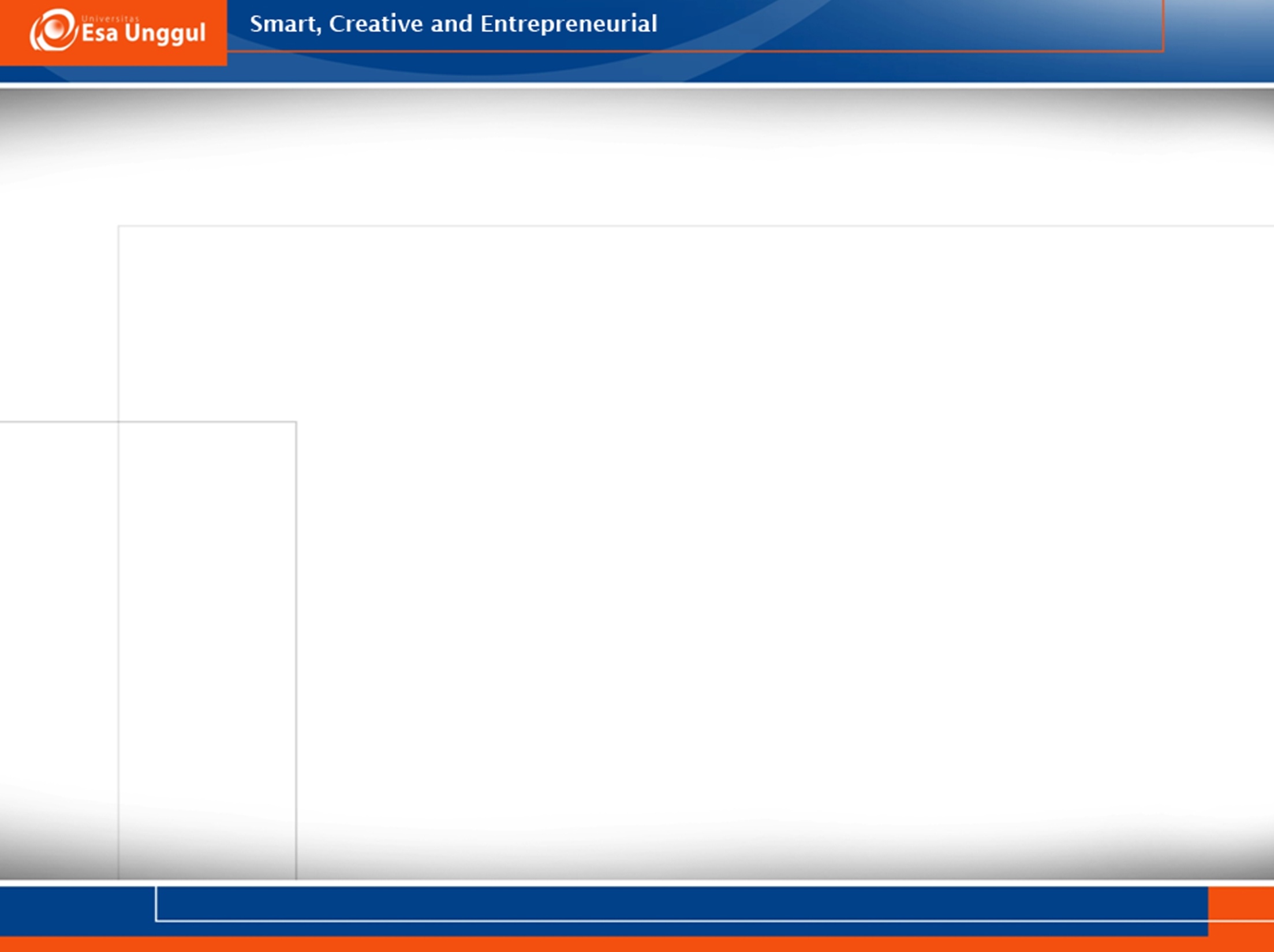 Jenis Media Pembelajaran
Media Visual
Media Audio
Media Audio Visual
Multimedia
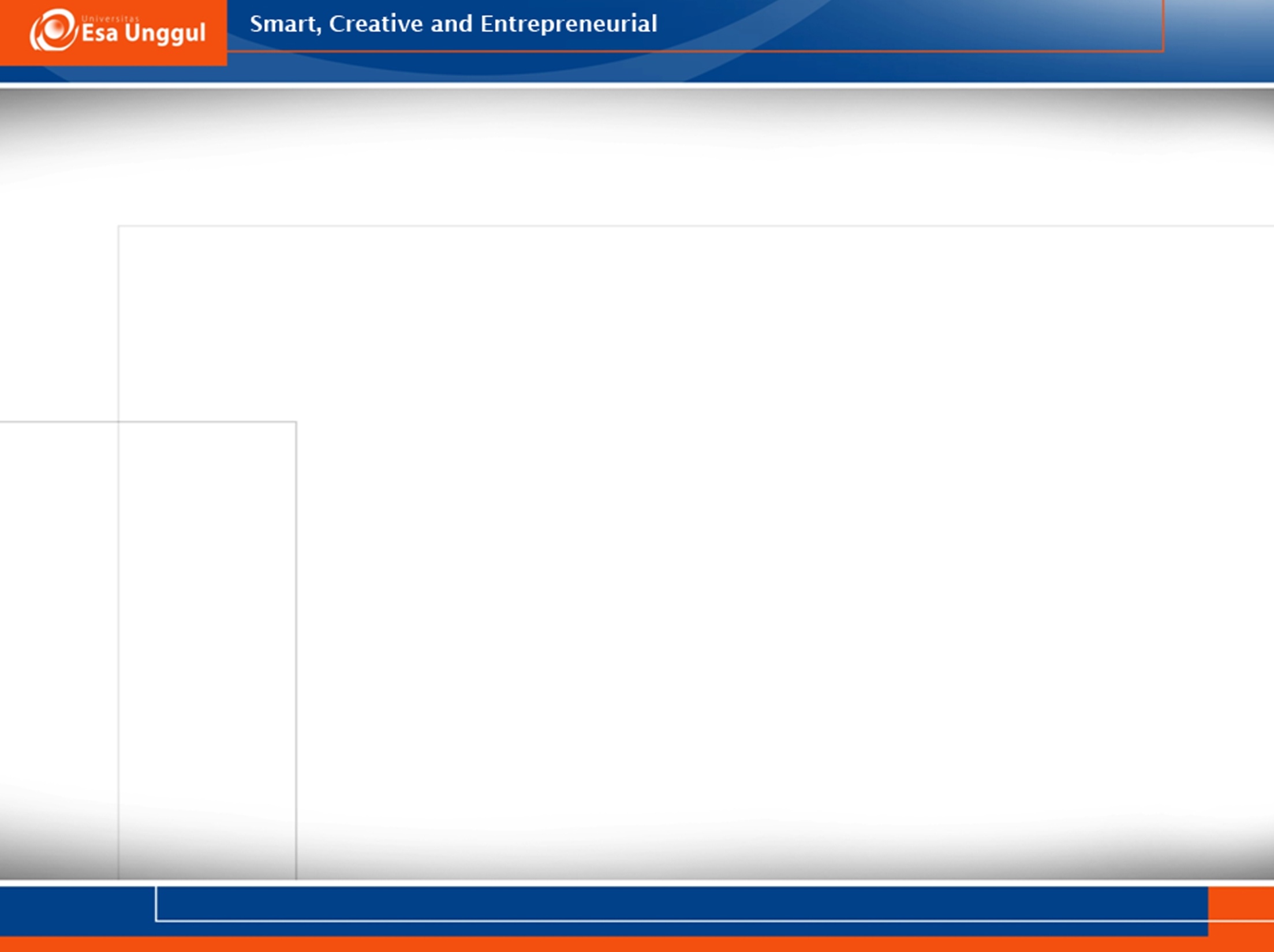 Media Lihat (Media Visual)
Dalam kamus la Rousse Elementaire( 1956 : 852 ) “ visual, elle est qui appartient a la vue”. Maksudnya visual adalah semua yang Nampak atau terlihat. Dalam pembelajaran, visual adalah alat bantu pandang.
Fathurrohman (2007 : 67) mengungkapkan bahwa media visual adalah media yang hanya mengandalkan indra penglihatan. Media visual ini ada yang menampilkan gambar diam seperti film strip, slide foto, gambar atau lukisan dan cetakan. Ada pula media visual yang menampilkan gambir atau symbol yang bergerak seperti film bisu dan film kartun.
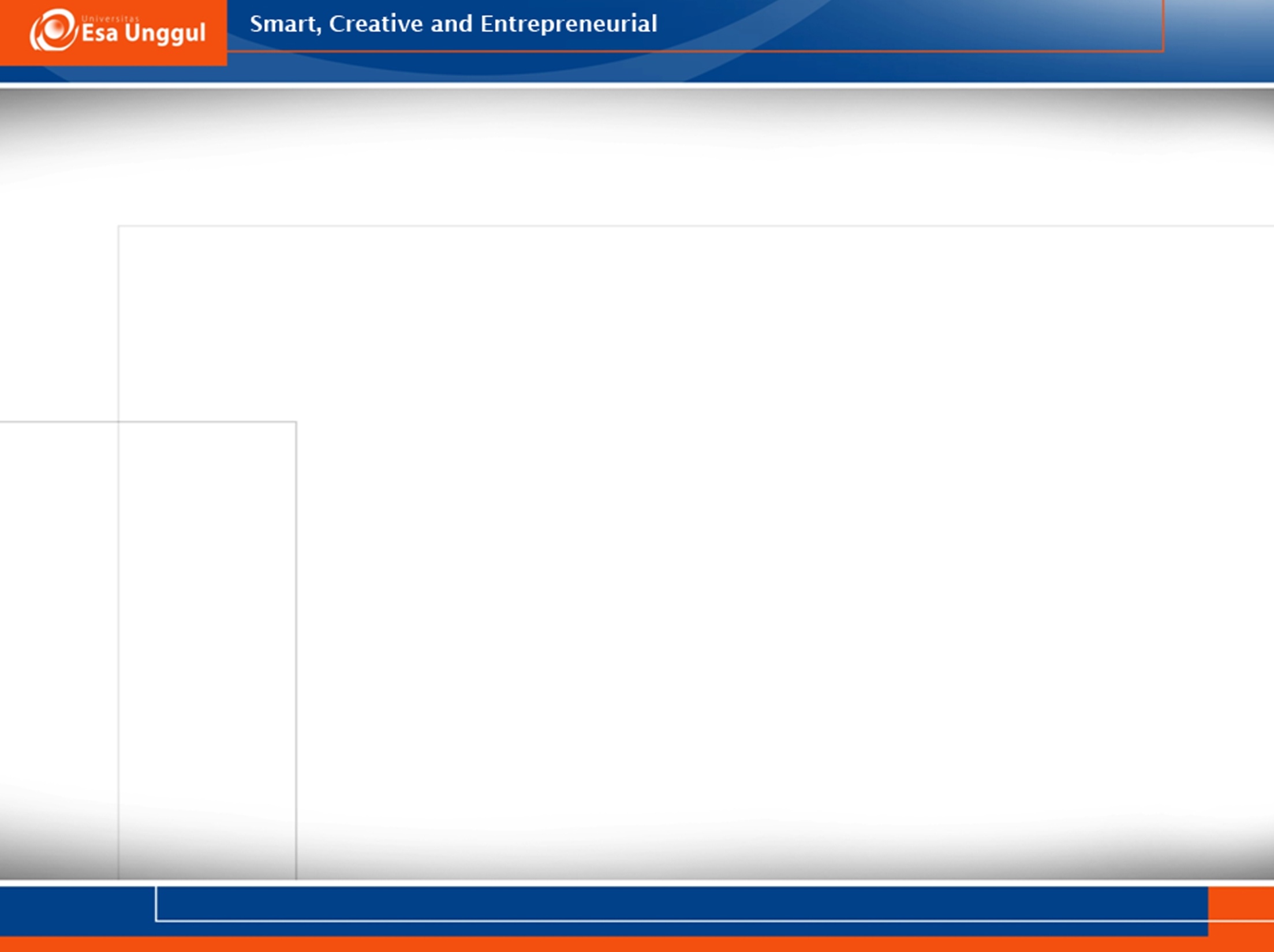 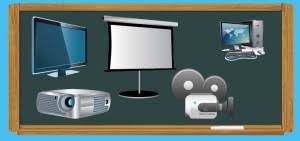 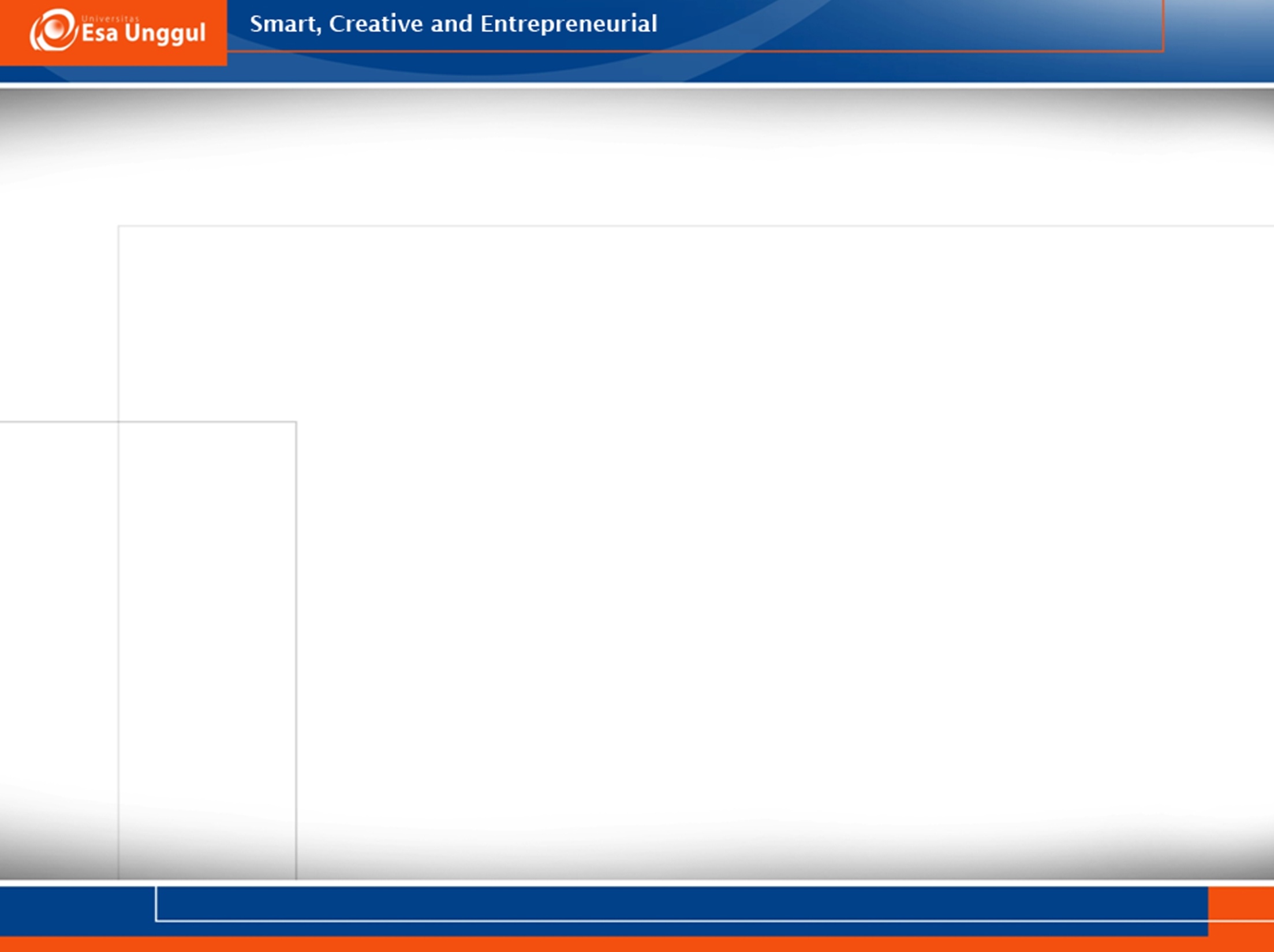 Media Dengar (Media Audio)
Media Audio Menurut sadiman ( 2005:49 ) adalah media untuk menyampaikan pesan yang akan disampaikan dalam bentuk lambang – lambang auditif, baik verbal ( ke dalam kata – kata atau bahasa lisan ) maupun non verbal. 
Menurut sudjana dan Rivai ( 2003 :129 ) Media Audio untuk pengajaran adalah bahan yang mengandung pesan dalam bentuk auditif ( pita suara atau piringan suara), yang dapat merangsang pikiran, perasaan, perhatian dan kemauan siswa sehingga terjadi proses belajar - mengajar
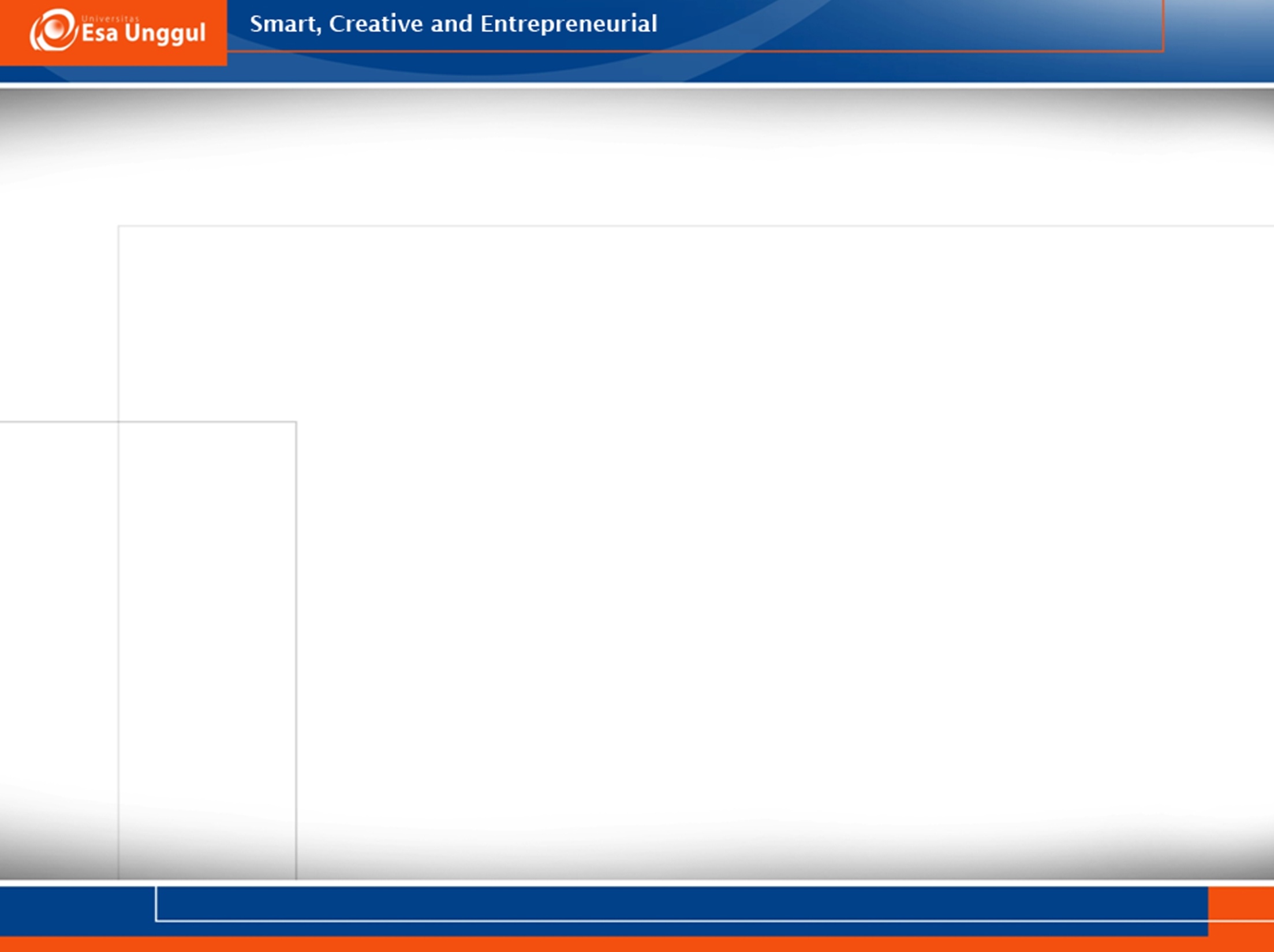 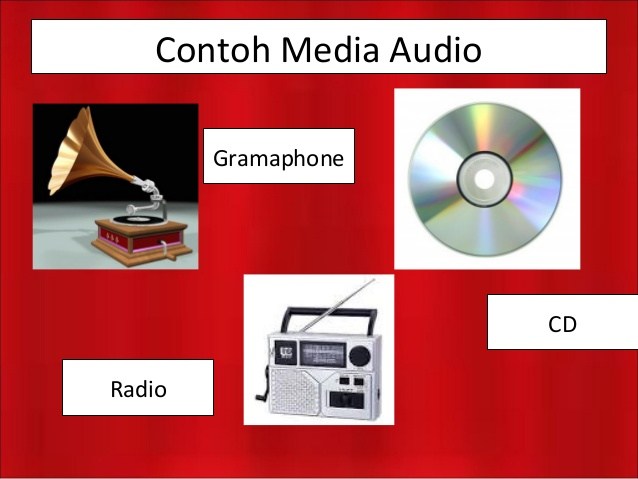 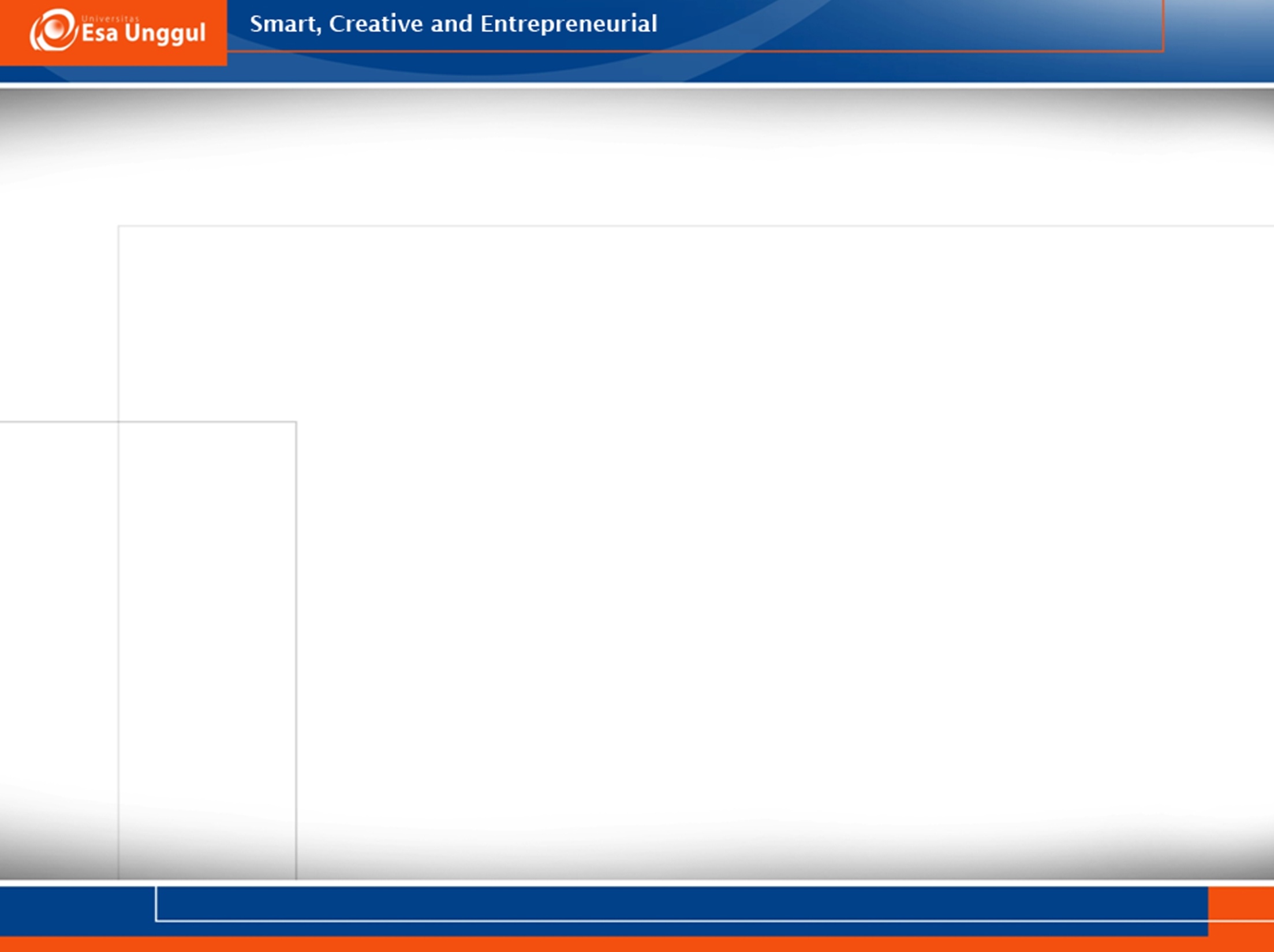 Media Audio Visual
Menurut Wina Sanjaya (2010), media audio visual yaitu jenis media yang selain mengandung unsur suara juga mengandung unsur gambar yang bisa dilihat, misalnya rekaman video, berbagai ukuran film, slide suara, dan lain sebagainya. Kemampuan media ini dianggap lebih baik dan lebih menarik, sebab mengandung kedua unsur jenis media yang pertama dan kedua.
Rohani (1997: 97-98), “Audio visual adalah media instruksional modern yang sesuai dengan perkembangan zaman (kemajuan ilmu pengetahuan dan tekhnologi), meliputi media yang dapat dilihat dan didengar” .
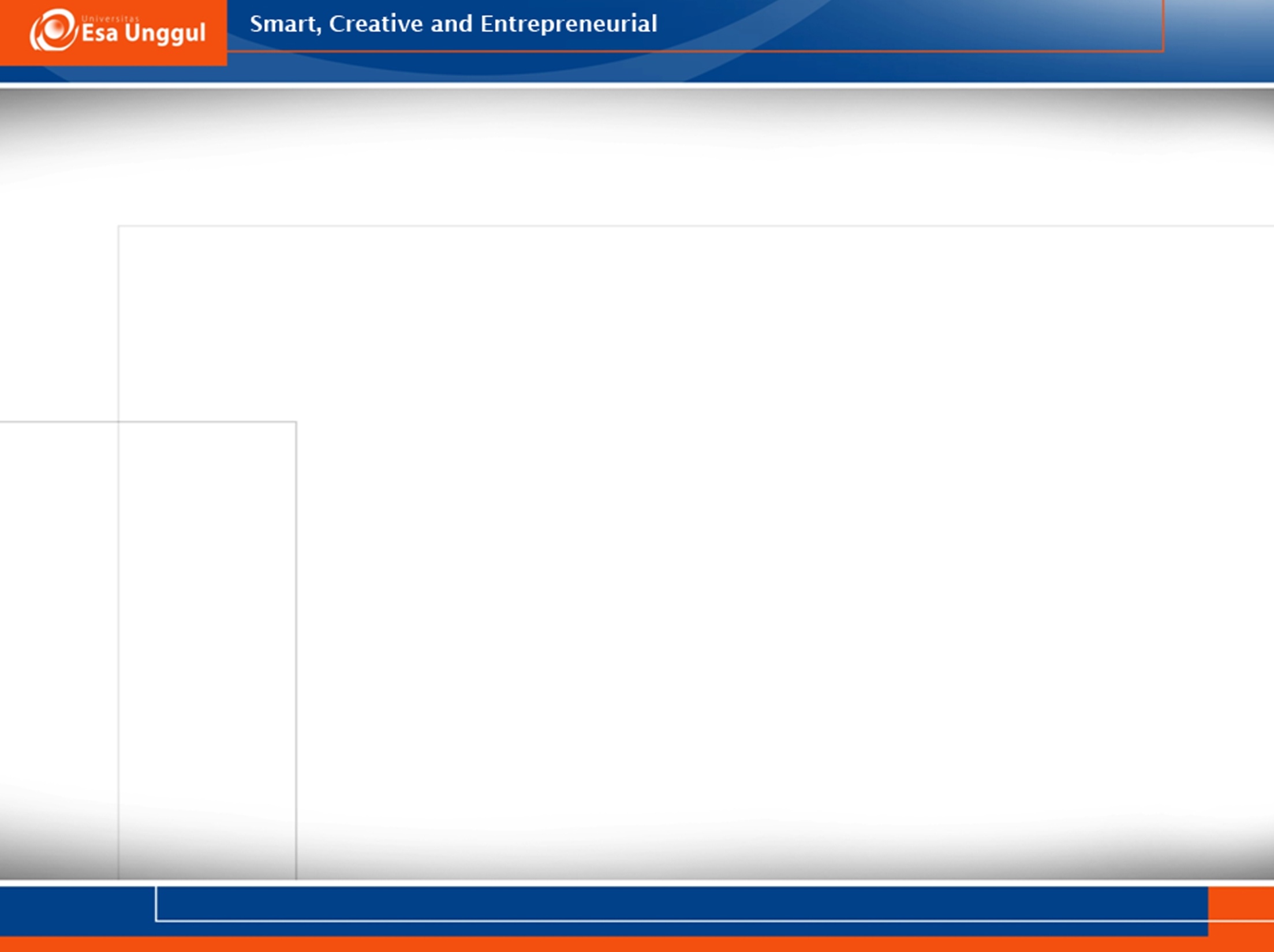 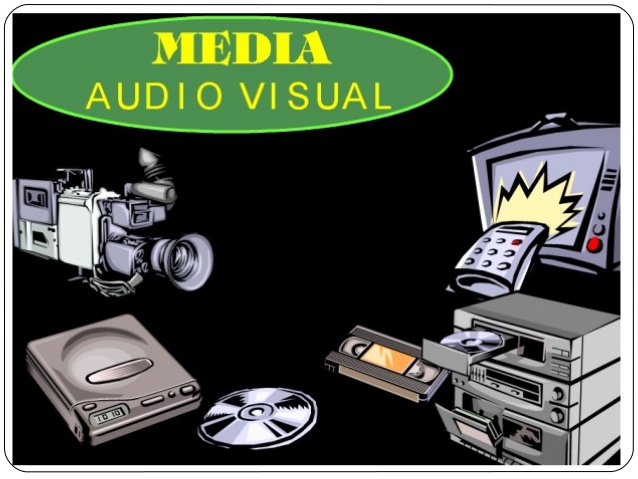 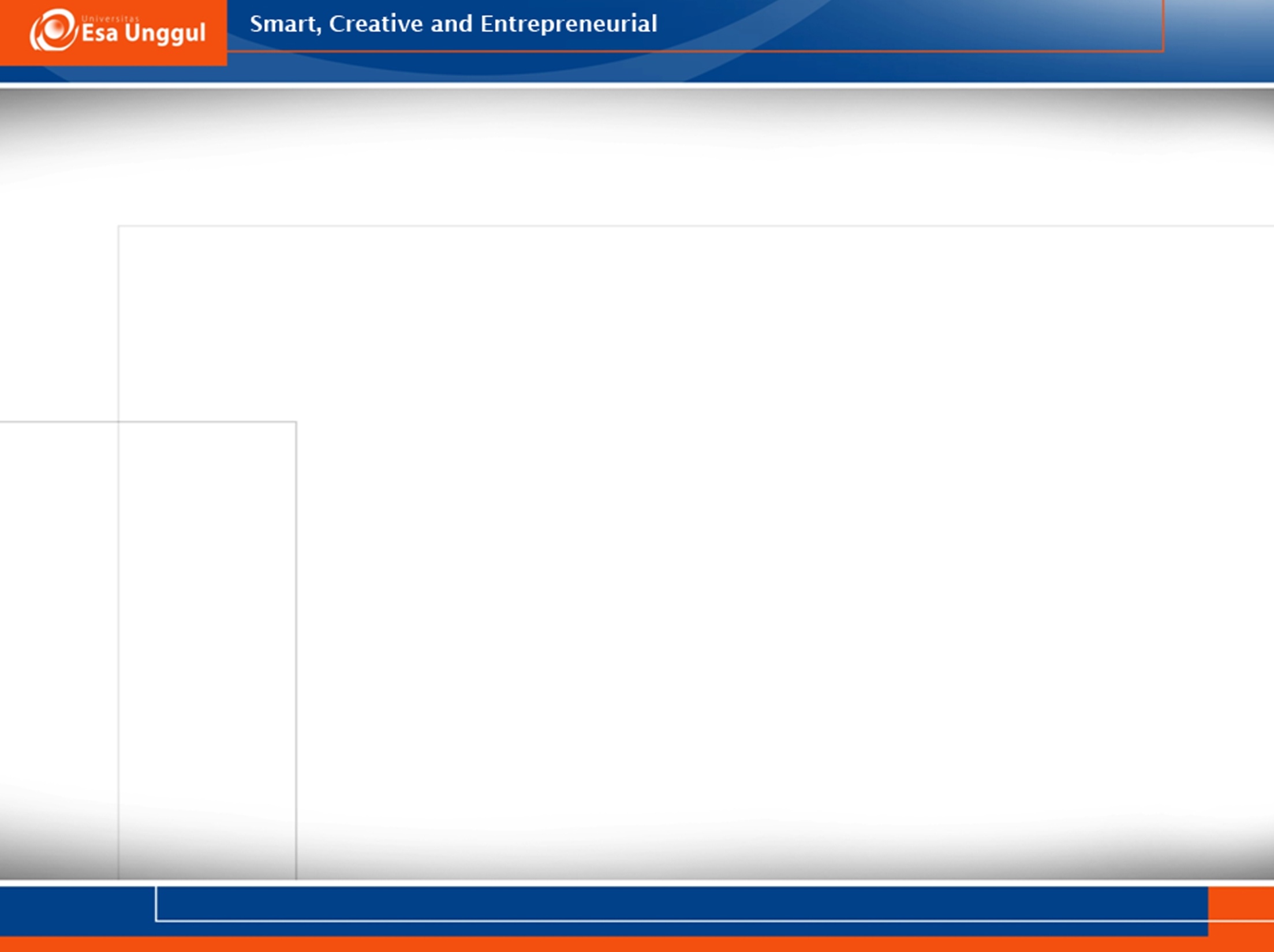 Multimedia
Menurut Gayeski, D.M. (1992) , Multimedia ialah satu sistem hubungan komunikasi interaktif melalui komputer yang mampu mencipta , menyimpan , memindahkan, dan mencapai kembali data dan maklumat dalam bentuk teks, grafik, animasi, dan sistem audio.
Menurut Phelps (1995) pula, multimedia adalah kombinasi teks, video, suara dan animasi dalam sesebuah perisian komputer yang interaktif. Schurman (1995) mendefinisikan multimedia sebagai kombinasi grafik, animasi, teks, video dan bunyi dalam satu perisian yang direka bentuk yang mementingkan interaksi antara pengguna dan komputer.
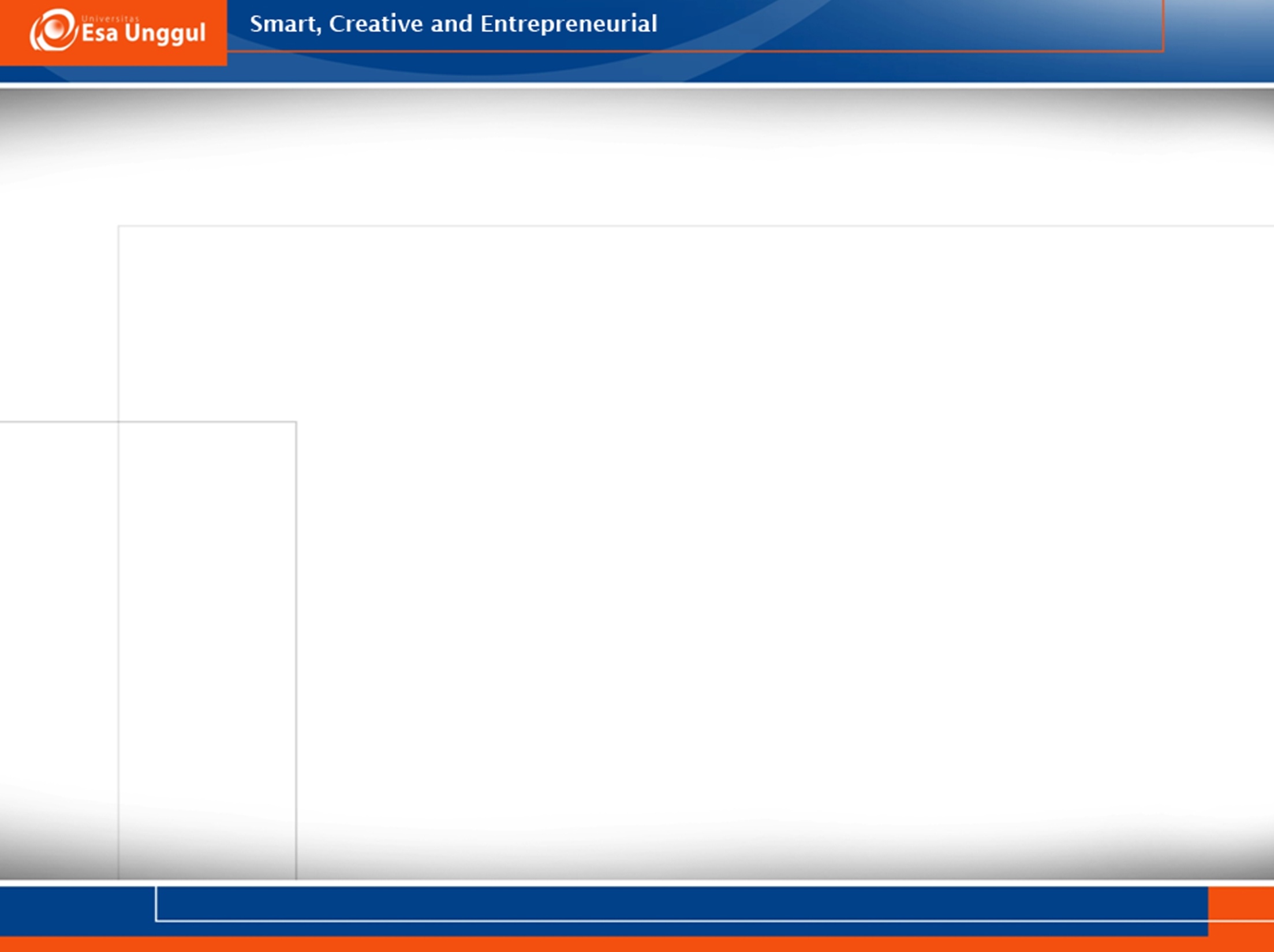 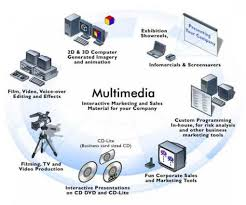